2
3
MÁI TRƯỜNG MẾN YÊU
Bài
6
GIỜ RA CHƠI
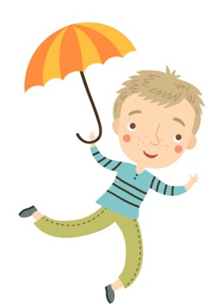 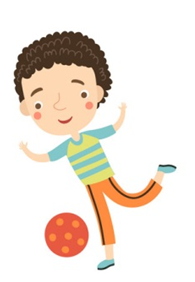 Ôn và khởi động
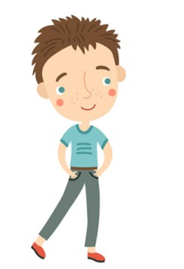 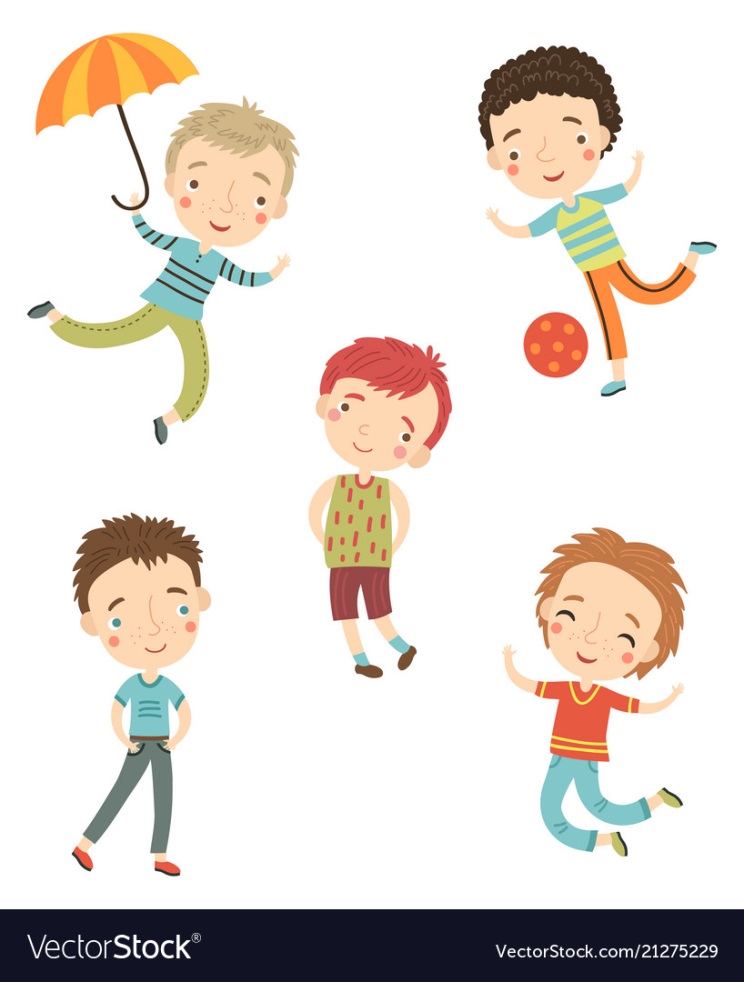 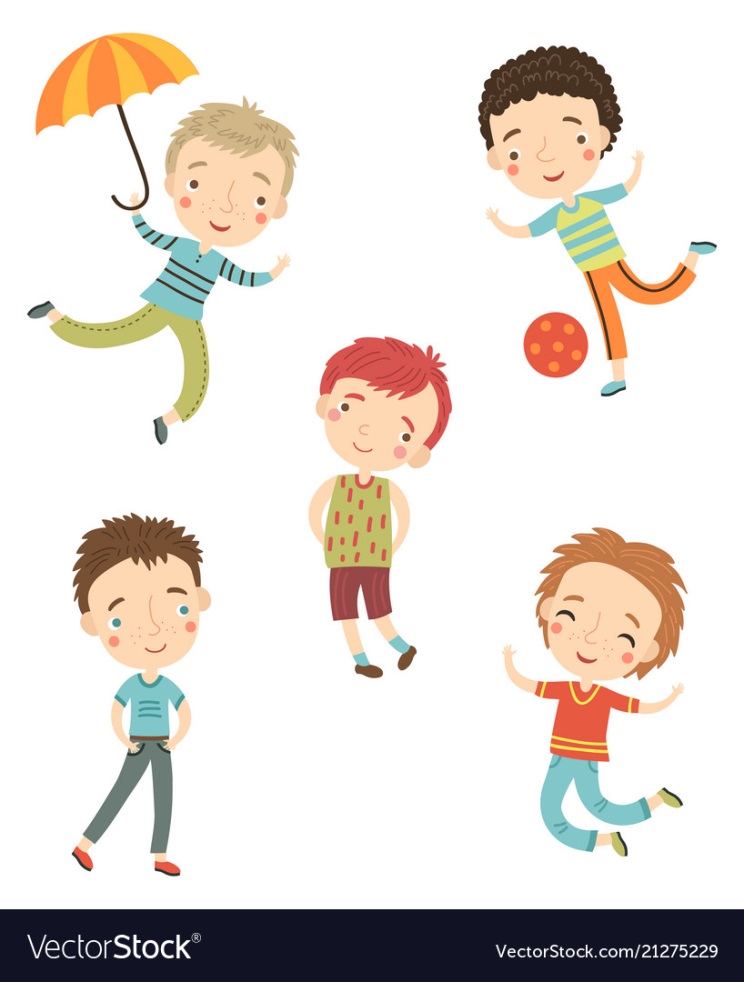 1
Quan sát cảnh ra chơi của các bạn học sinh
Trong giờ ra chơi, em và các bạn thường làm gì?
Em cảm thấy thế nào khi ra chơi?
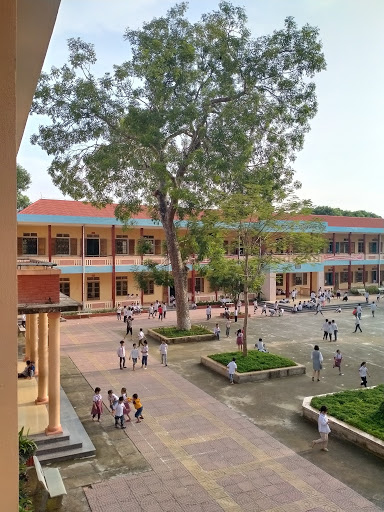 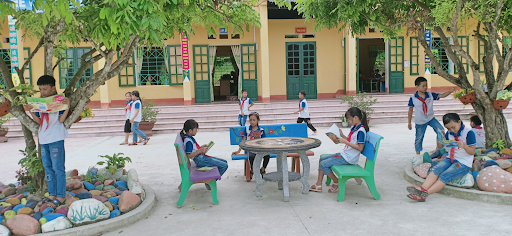 [Speaker Notes: Hình ảnh chỉ mang tính chất che lấp khoảng trống.]
2
Đọc mẫu
Đọc
Giờ ra chơi
Trống báo giờ ra chơi
Từng đàn chim áo trắng
Xếp sách vở mau thôi
Ùa ra ngoài sân nắng.

Chỗ này đây, bạn gái
Vui nhảy dây nhịp nhàng
Vòng quay đều êm ái
Rộn tiếng cười hòa vang.
Đằng kia, ấy bạn trai
Đá cầu bay vun vút
Đôi chân móc rất tài
Tung nắng hồng lên ngực.

Giờ chơi vừa chấm dứt
Đàn chim non vội vàng
Xếp hàng nhanh vào lớp
Bài học mới sang trang.
               (Nguyễn Lãm Thắng)
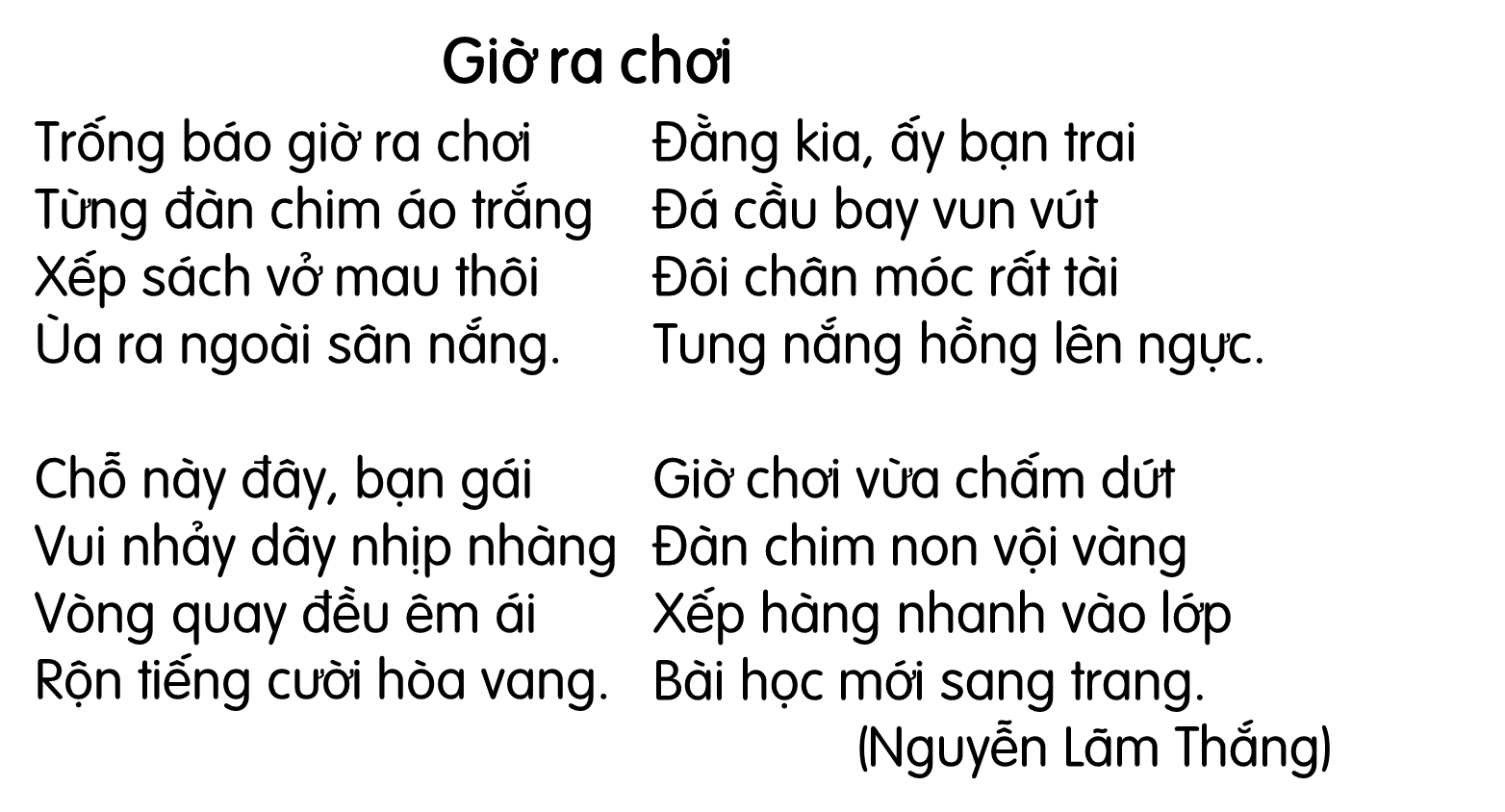 Bài thơ có mấy khổ thơ?
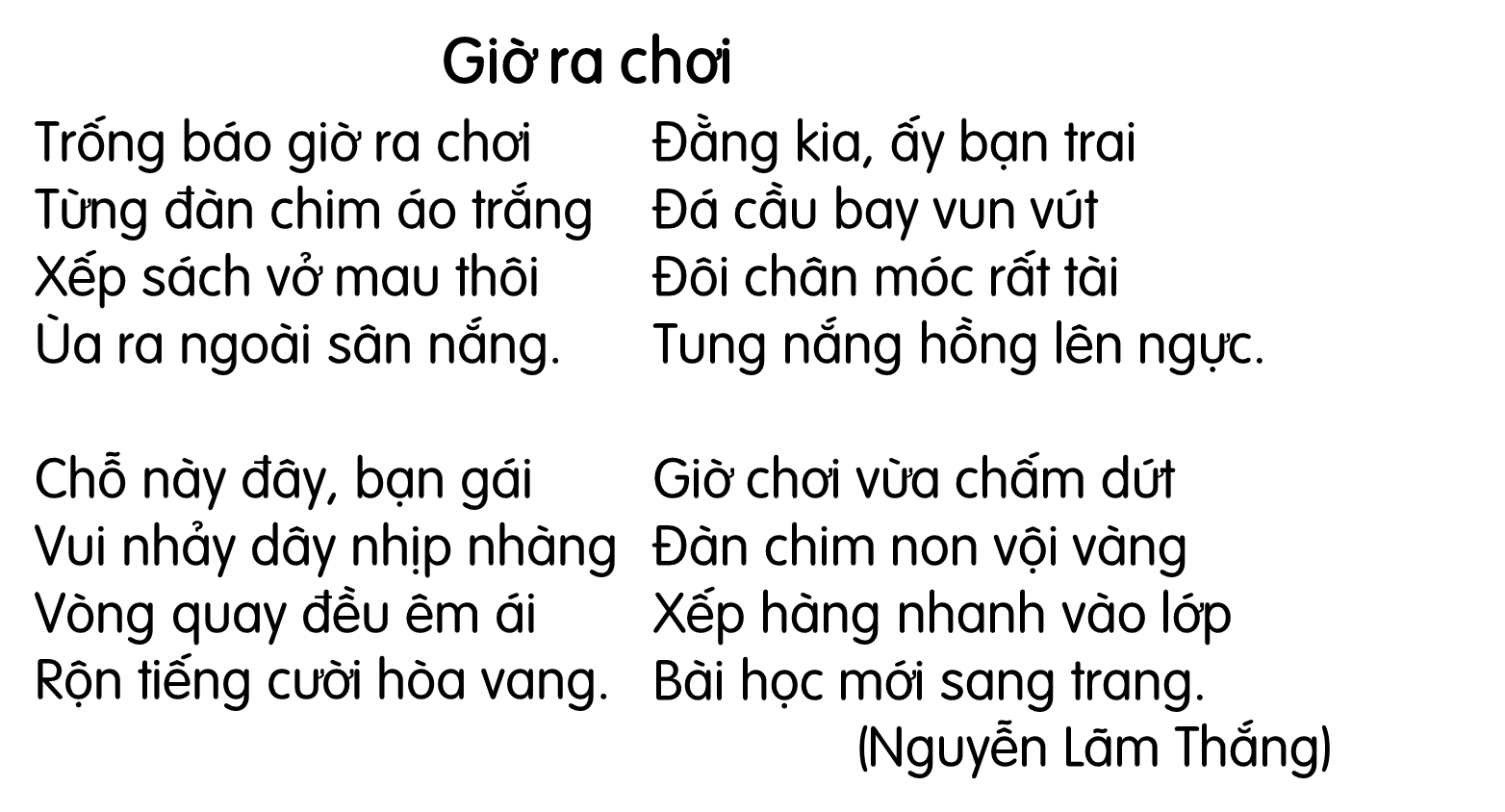 Em hãy tìm từ khó đọc, khó hiểu trong bài.
[Speaker Notes: Giáo viên chủ động giải thích từ khó, cho hs luyện đọc từ. Từ khó có thể linh động theo vùng miền
Giải thích cho hs “đàn chim áo trắng”, “đàn chim non” là các em học sinh]
Nhịp nhàng	: rất đềuVun vút		: rất nhanh
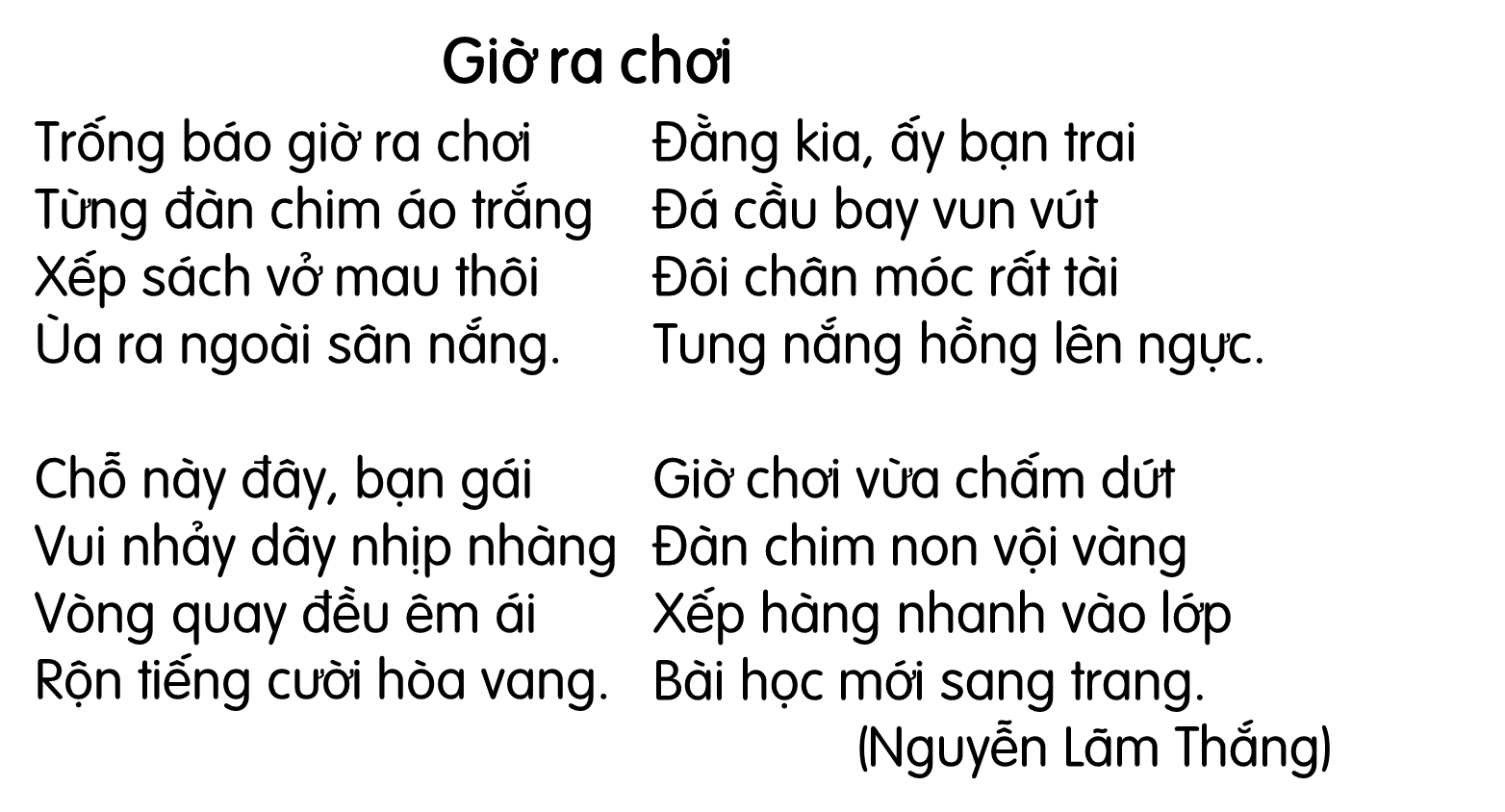 Đọc nối tiếp câu
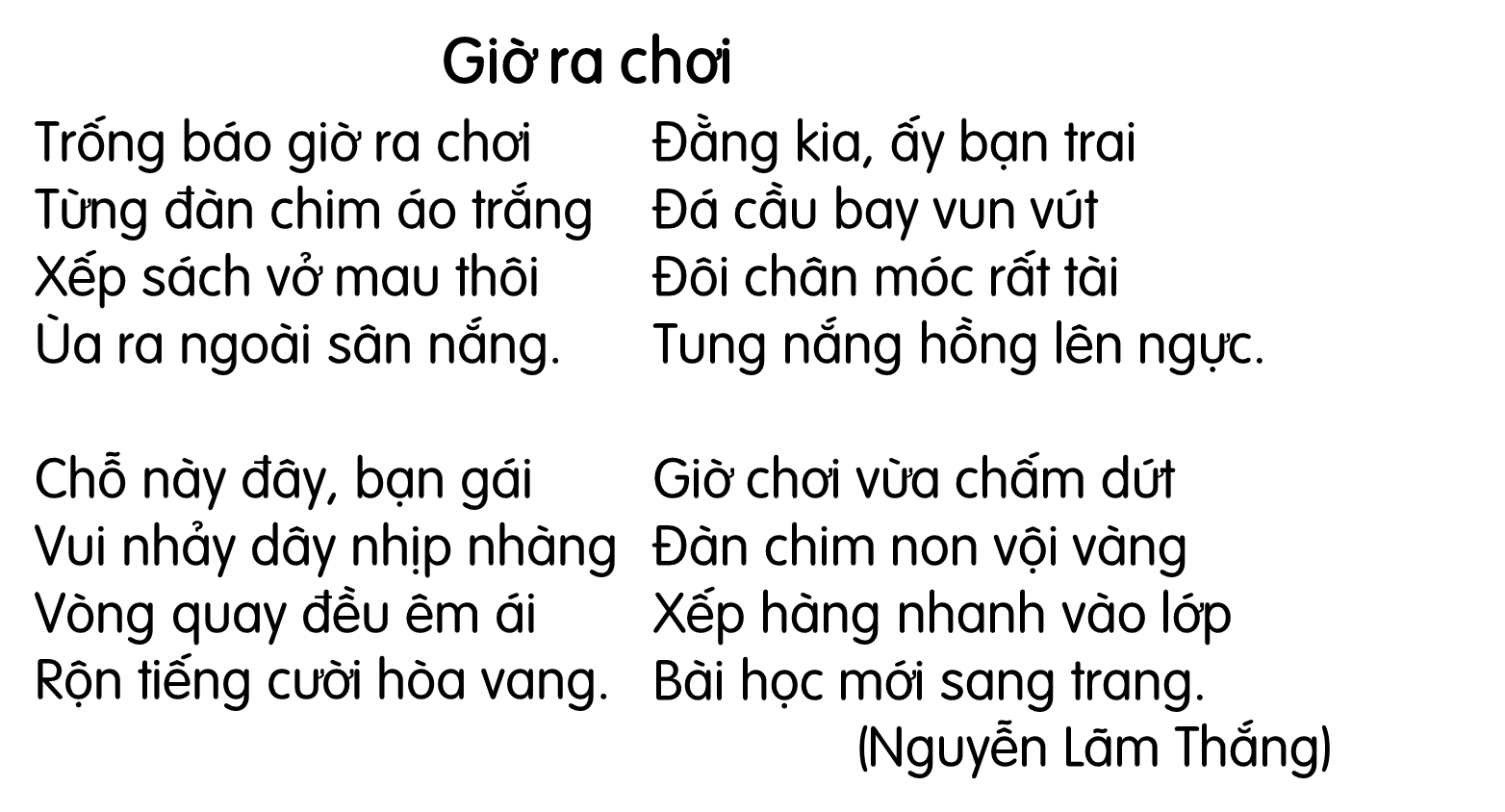 Đọc nối tiếp khổ
Đọc toàn bài
Đọc theo nhóm
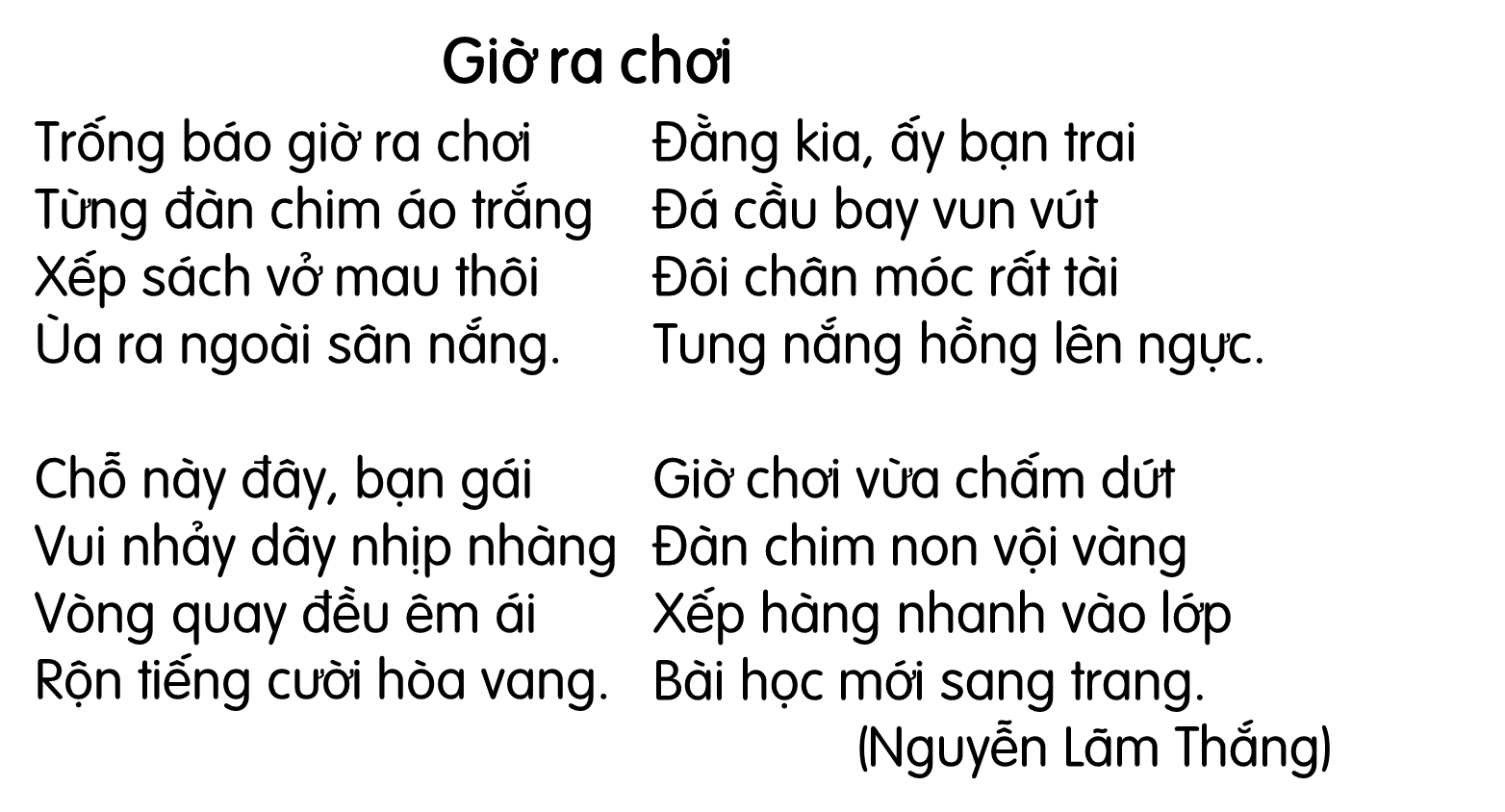 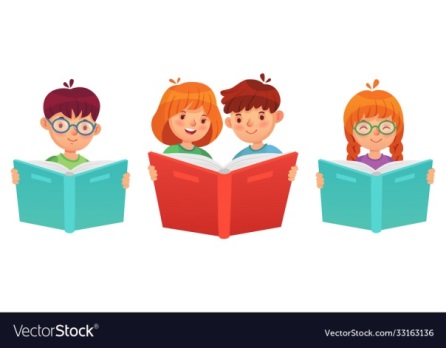 Thi đua
3
Tìm ở cuối các dòng thơ những tiếng cùng vần với nhau
nhàng
vang
gái
trai
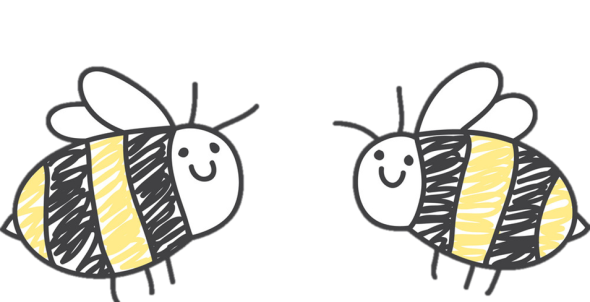 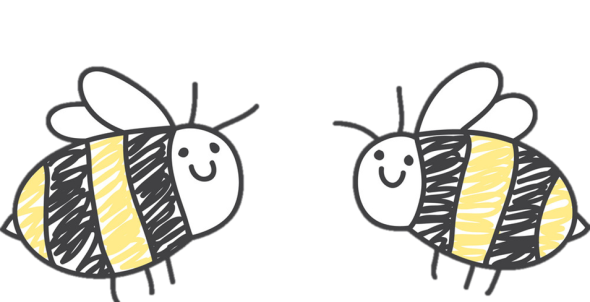 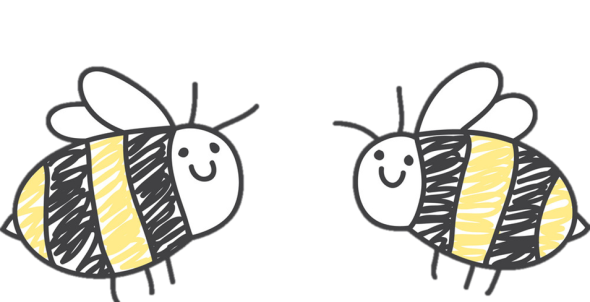 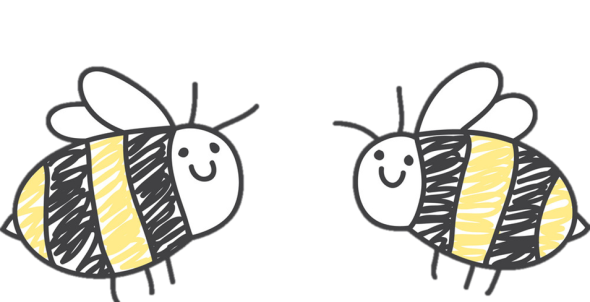 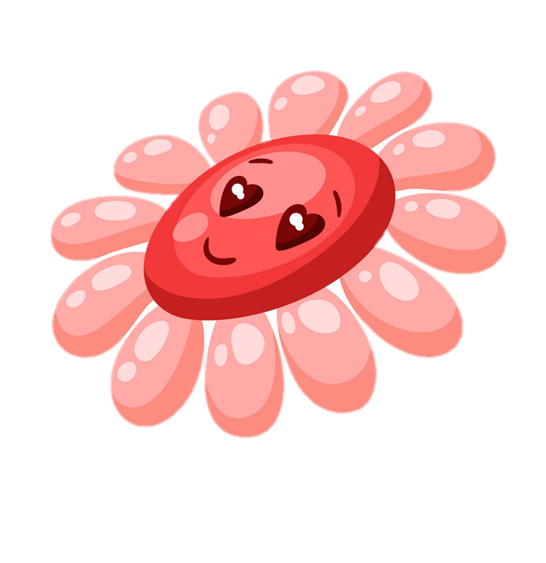 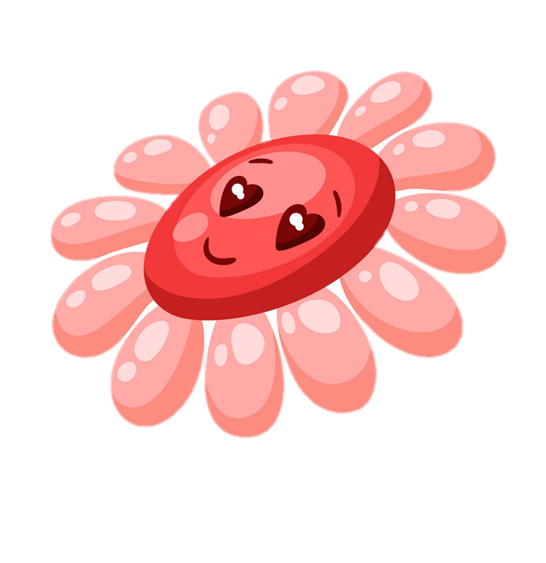 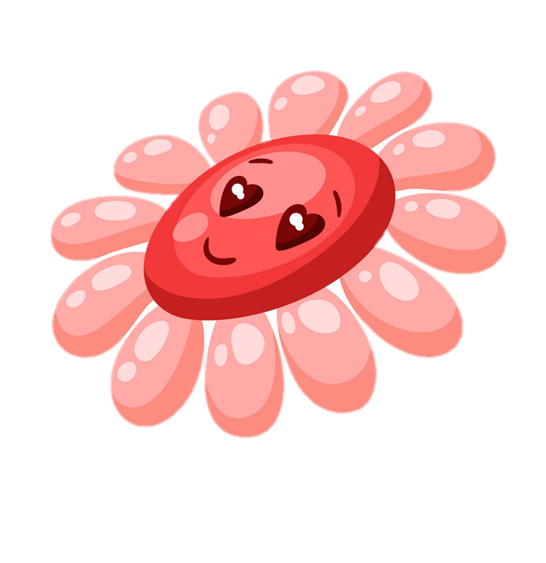 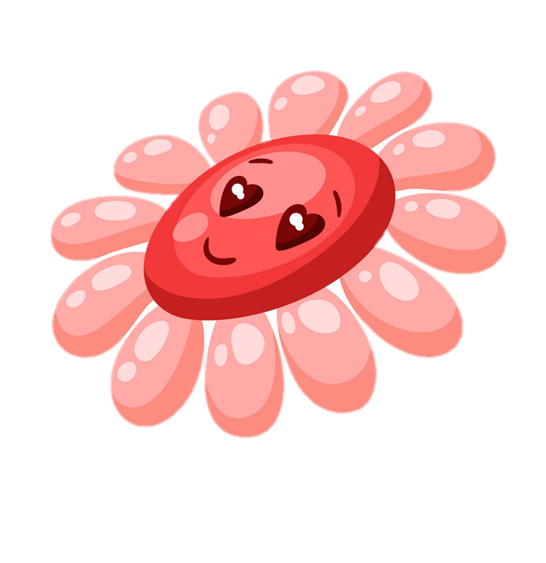 tài
ái
vàng
trang
[Speaker Notes: Giáo viên gọi từng cặp HS cầm sách lên. Một HS đọc, chỉ cho bạn và GV tiếng thứ nhất rồi đố bạn của mình tìm tiếng còn lại, hs  kia phải tìm ra tiếng thứ hai. GV lích chuột trên màn hình. Ngoài các cặp trên, còn có một số cặp ở trong bài. GV linh động cho hs tìm thêm ạ]
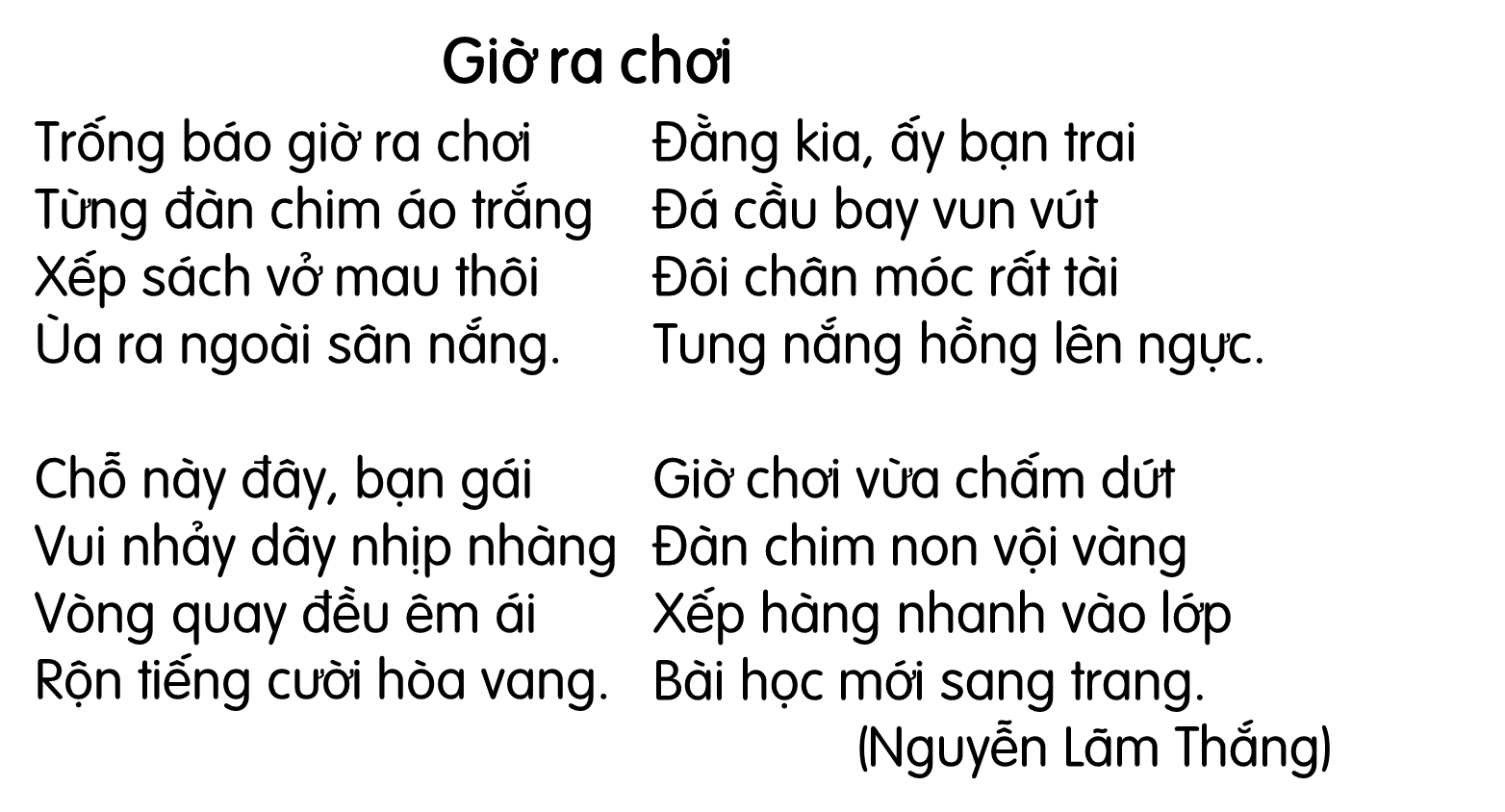 Giờ ra chơi của các bạn như thế nào?
Nêu cảm xúc của em trong giờ ra chơi
Những trò chơi nào được nói tới trong bài?
Những từ ngữ nào cho biết các bạn chơi trò chơi rất giỏi
5
Học thuộc lòng khổ thơ  thứ  hai và thứ ba
Chỗ này đây, bạn gái
Vui nhảy dây nhịp nhàng
Vòng quay đều êm ái
Rộn tiếng cười hòa vang.

Đằng kia, ấy bạn trai
Đá cầu bay vun vút
Đôi chân móc rất tài
Tung nắng hồng lên ngực.
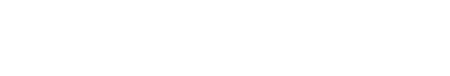 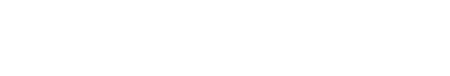 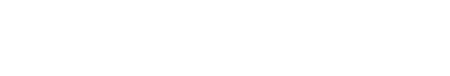 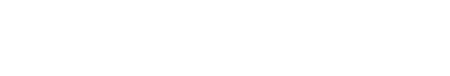 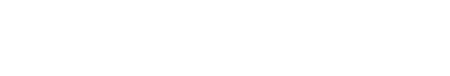 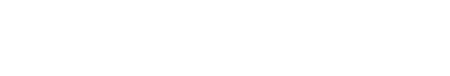 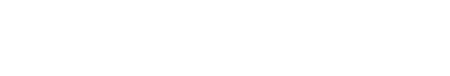 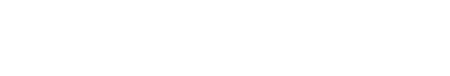 6
T
r
ò
c
h
ơ
i
Nhìn hình đoán tên trò chơi
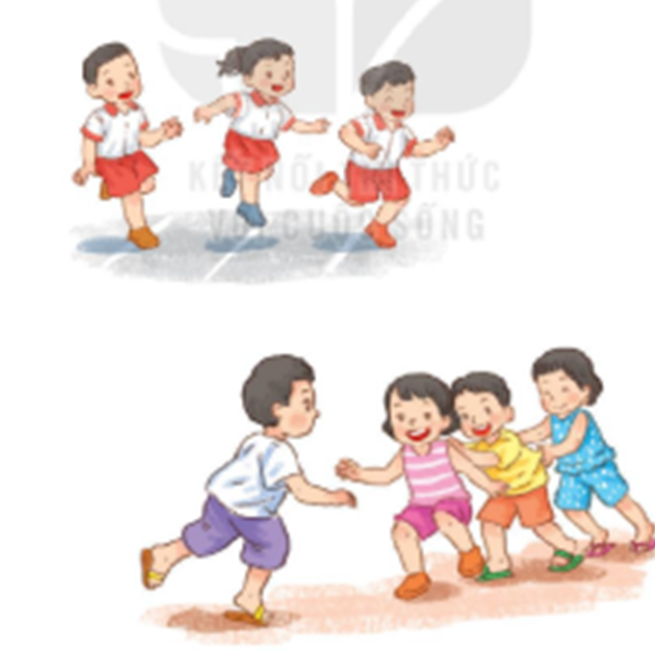 [Speaker Notes: GV linh động tổ chức hs. GV đọc kĩ SGV để hiểu được mục tiêu của hoạt động nhé]
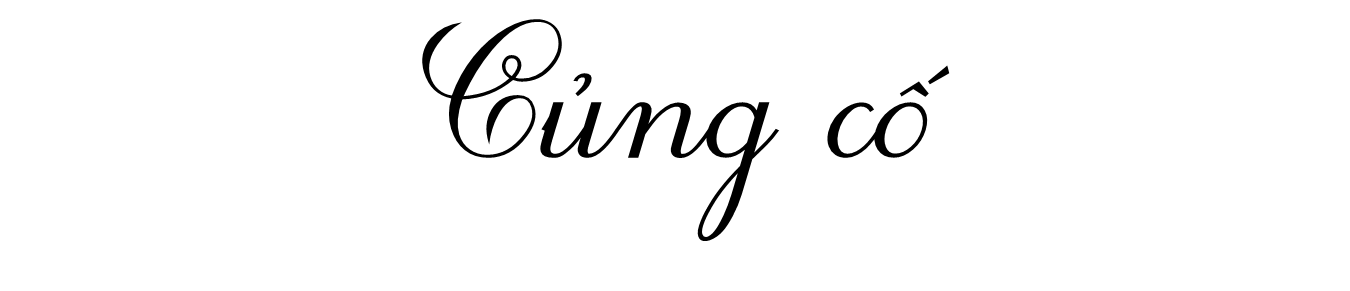 Dặn dò: 
+ Học thuộc khổ 2, 3 bài Giờ  ra chơi
+ Xem bài Ôn tập trang  62, trang 63